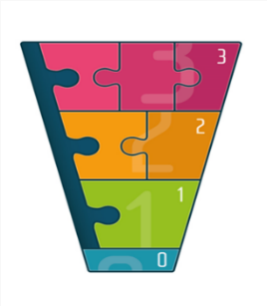 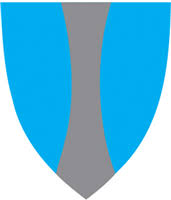 Møtestruktur tverrfagleg team